Recreating FAMOUS WORKS of ART:20th CENTURY ART
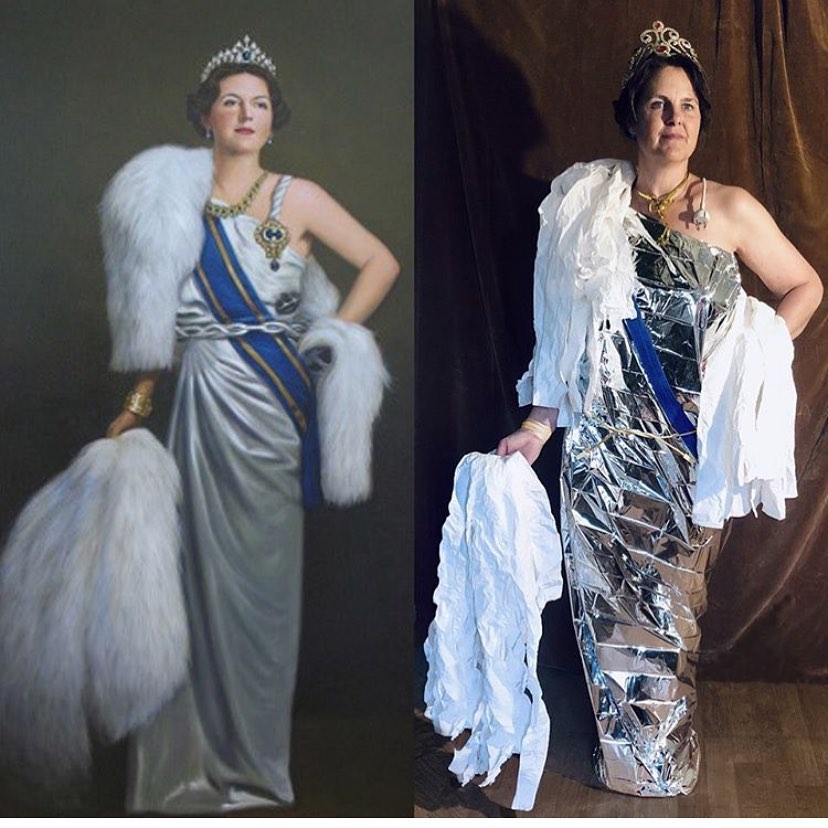 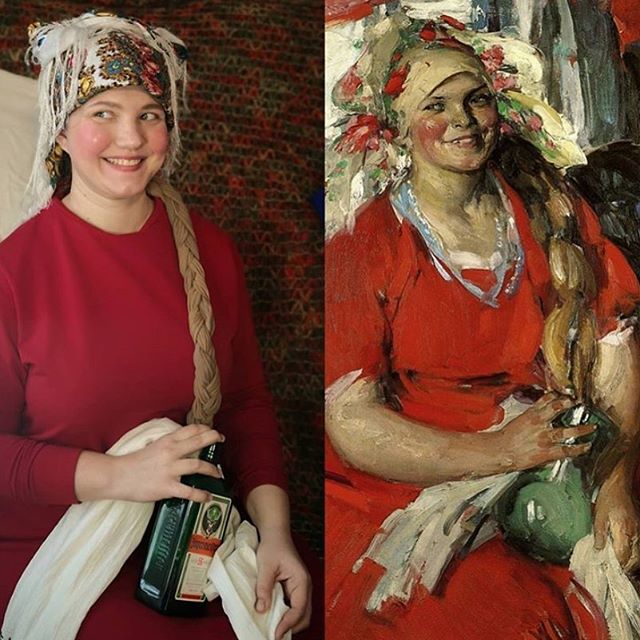 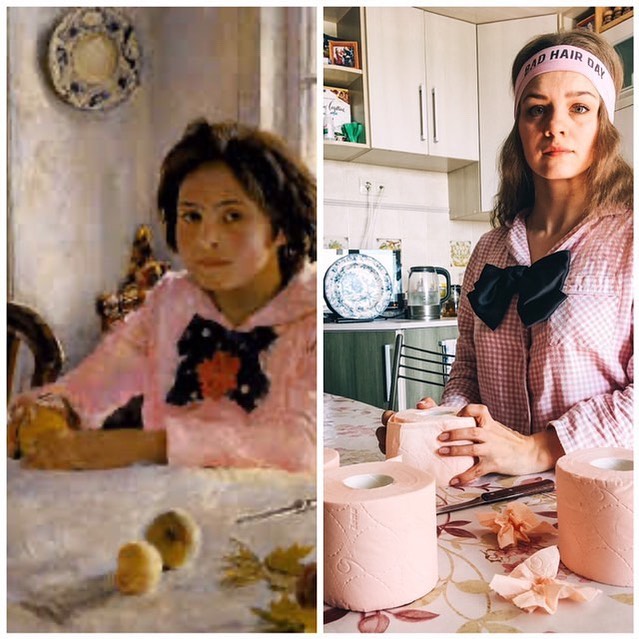 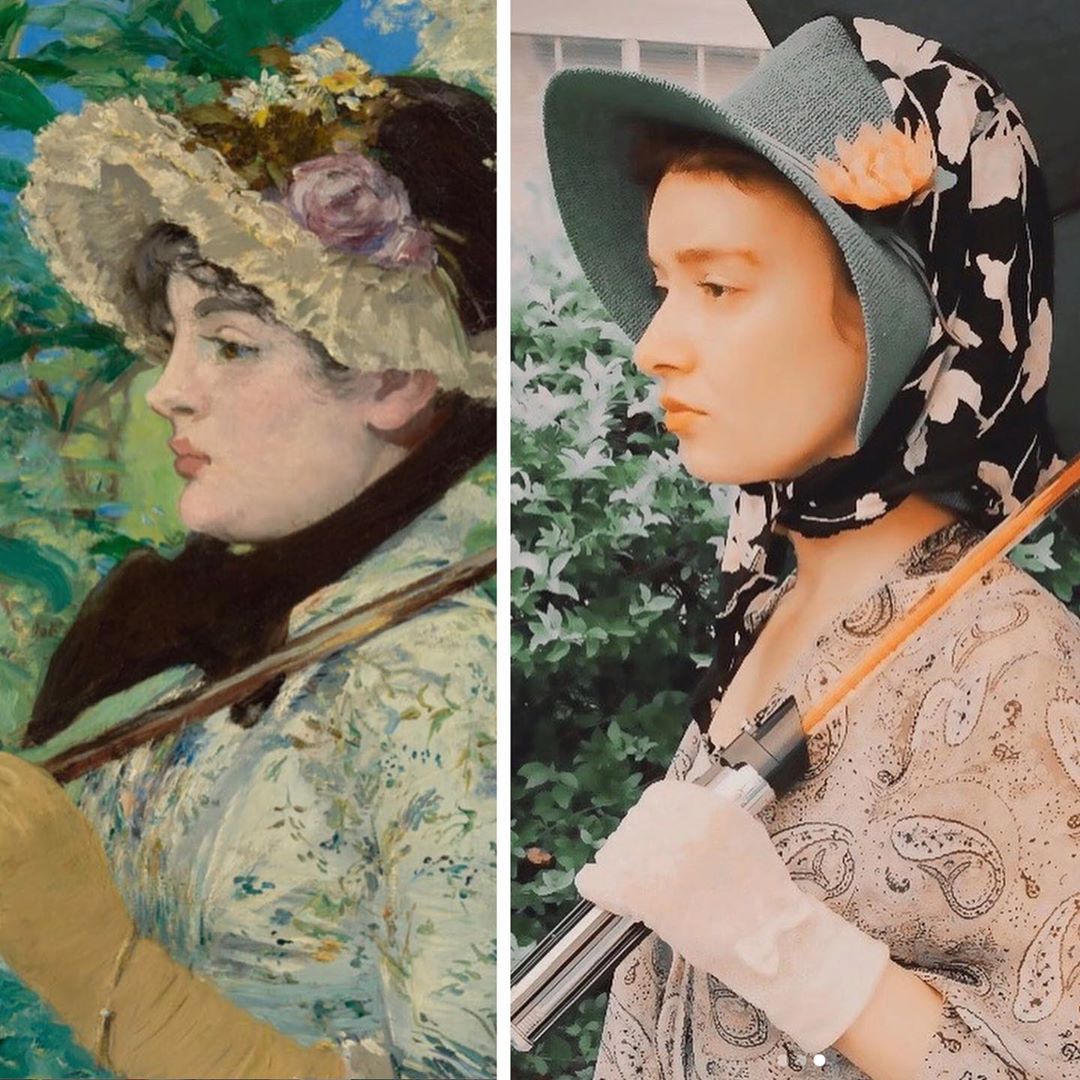 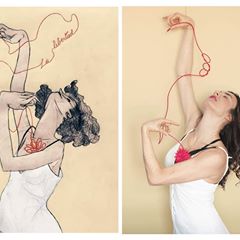 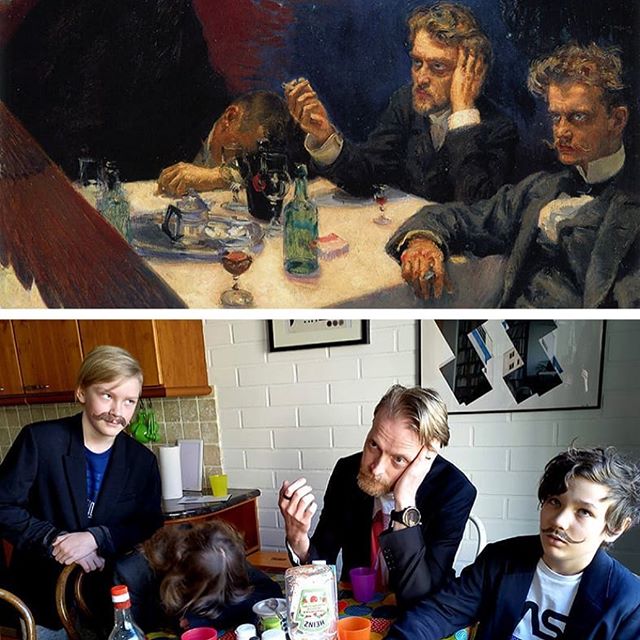 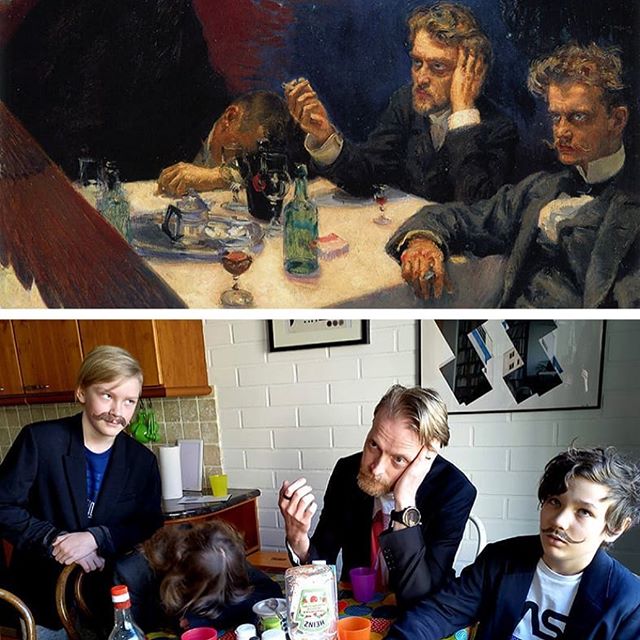 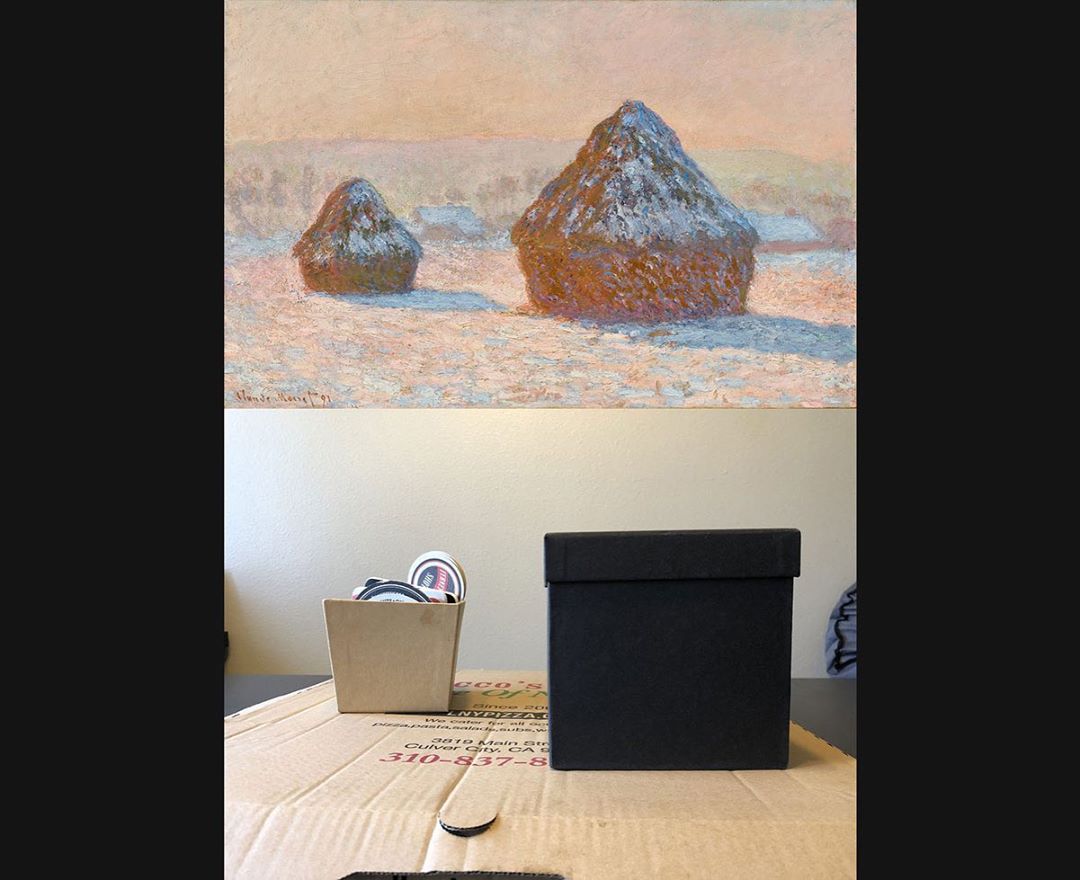 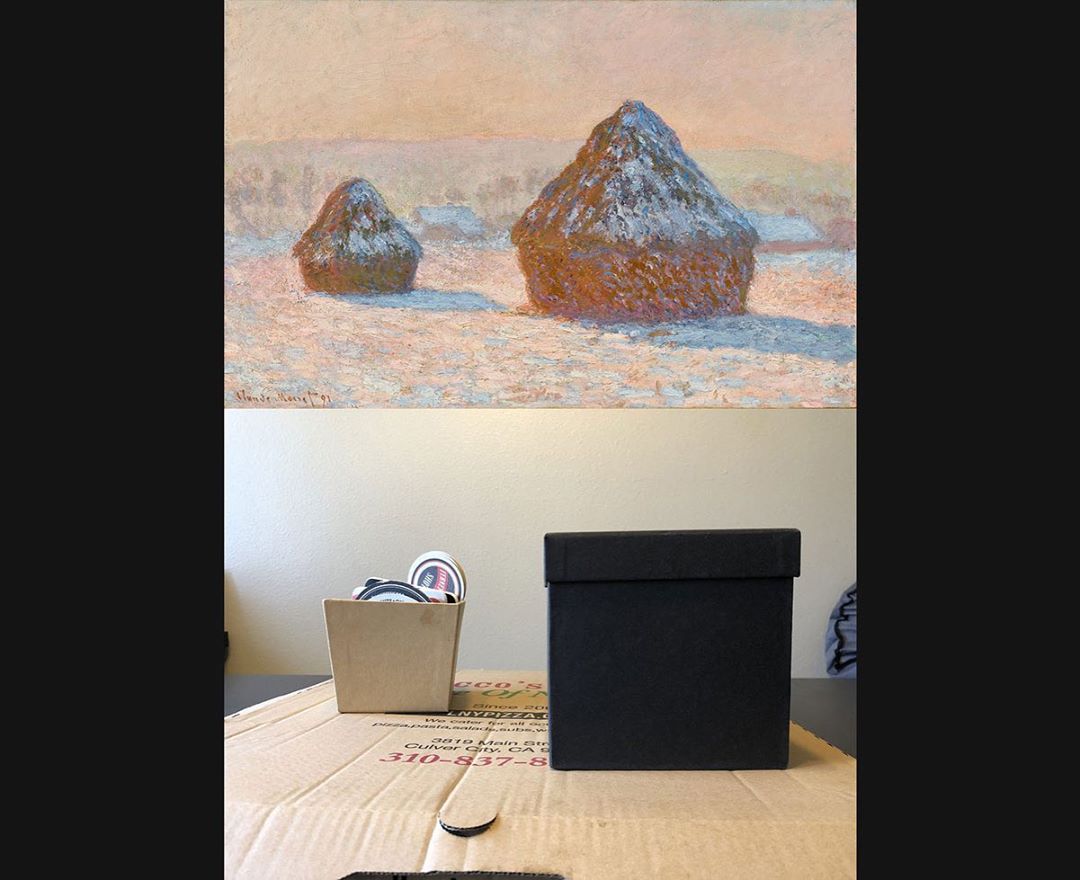 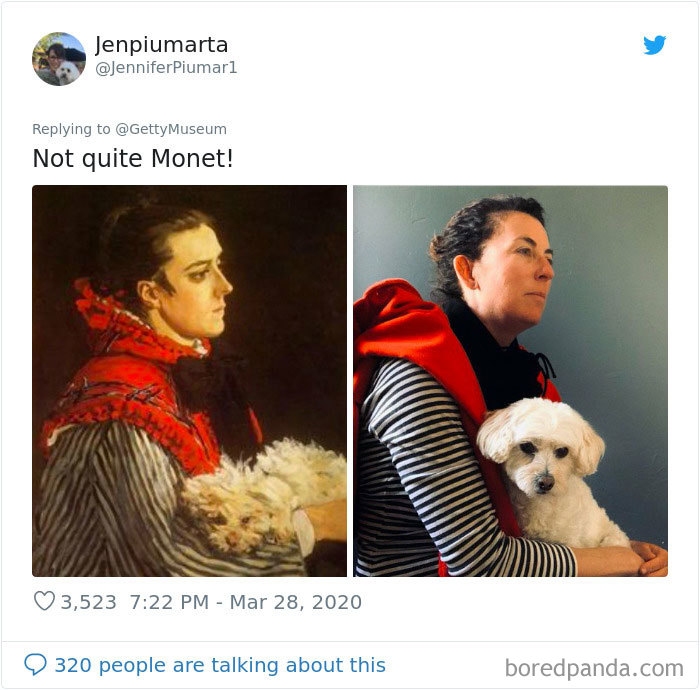 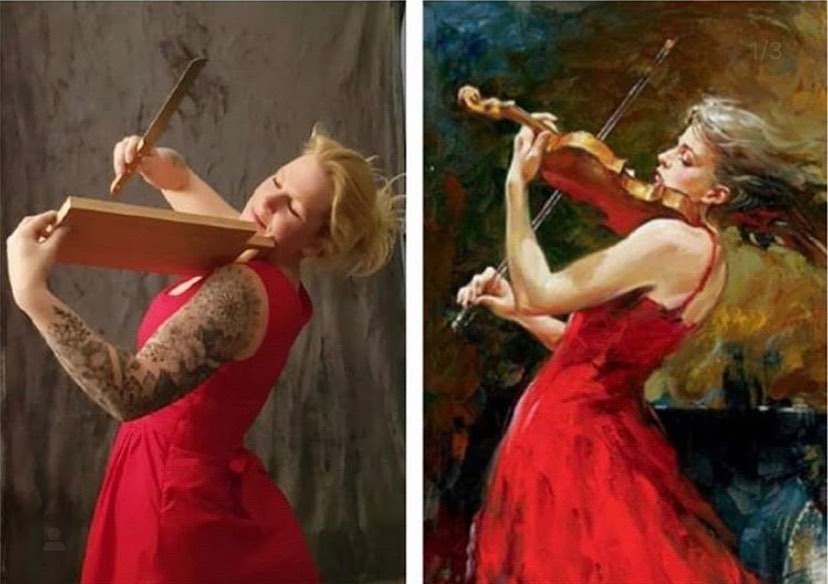 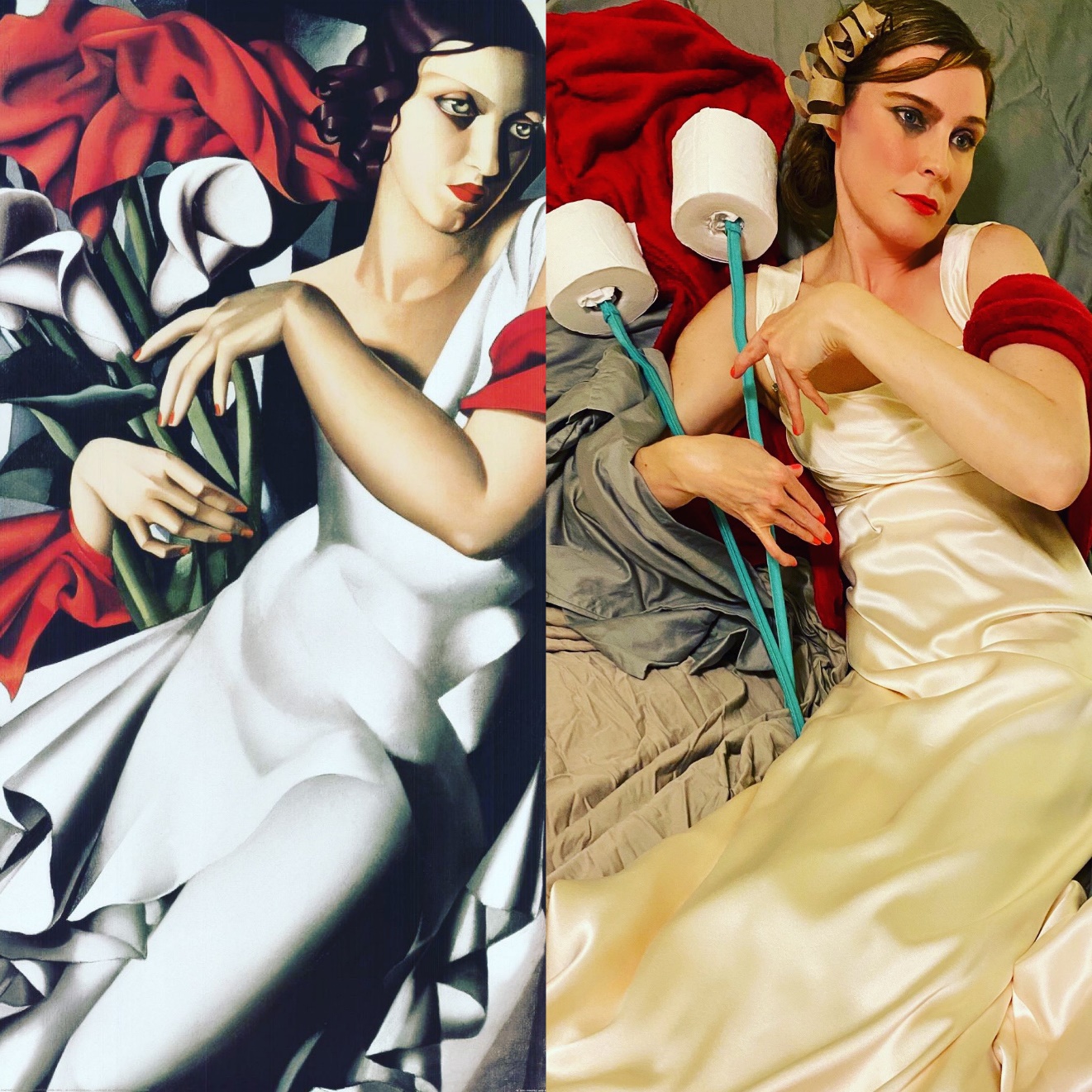 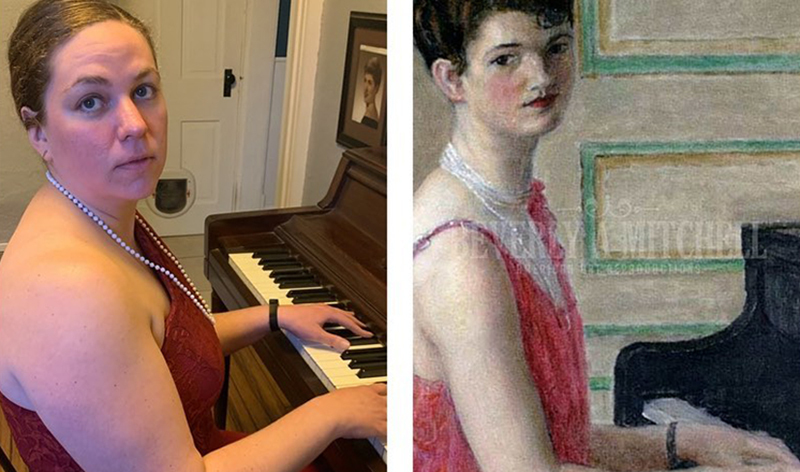 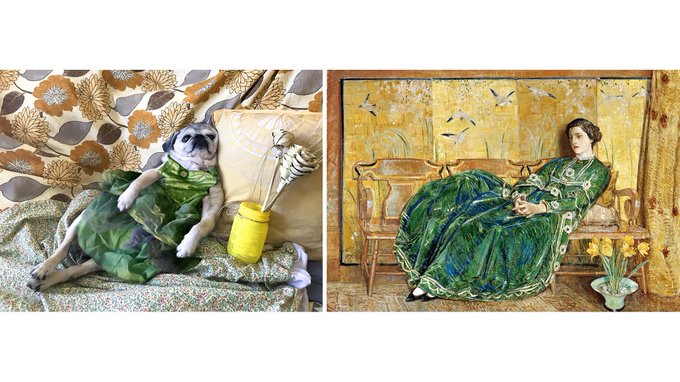 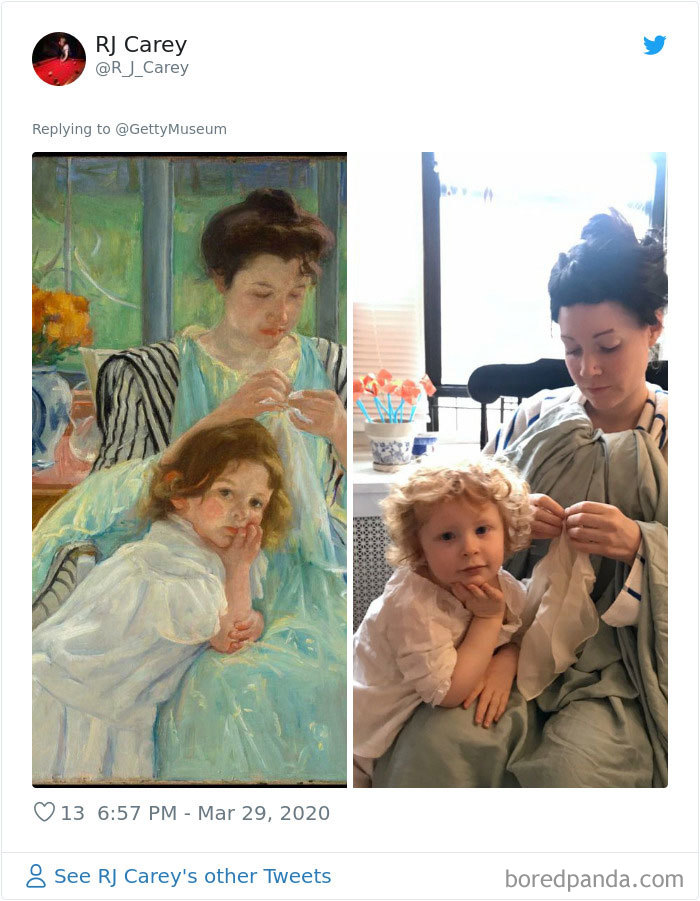 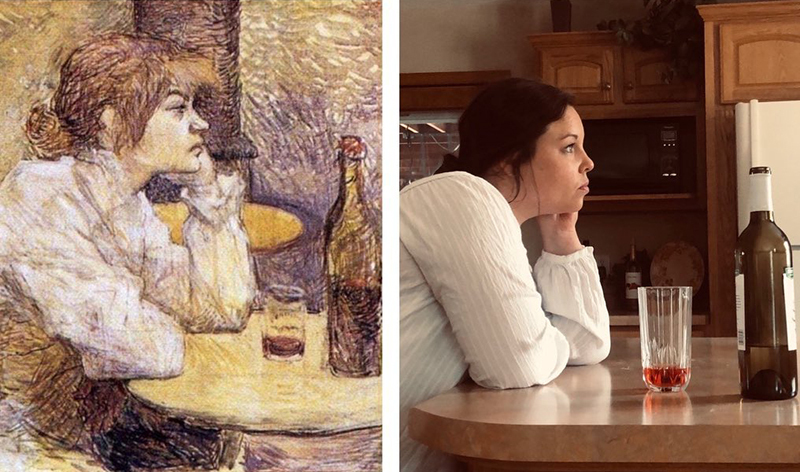 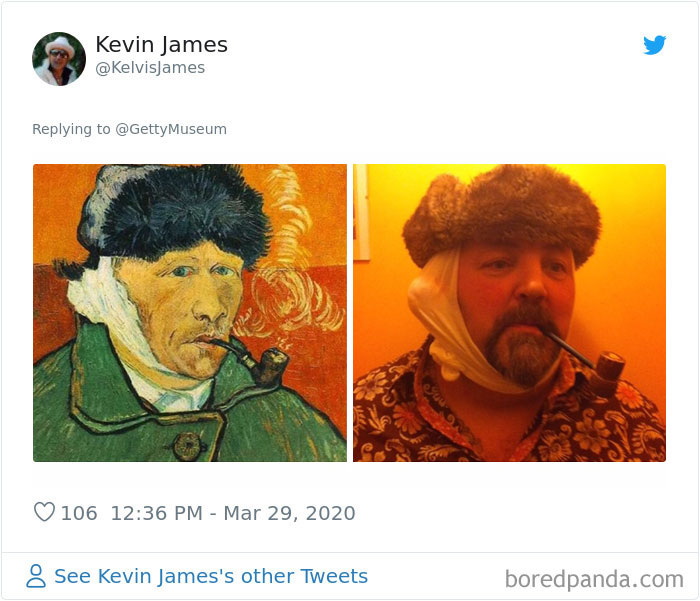 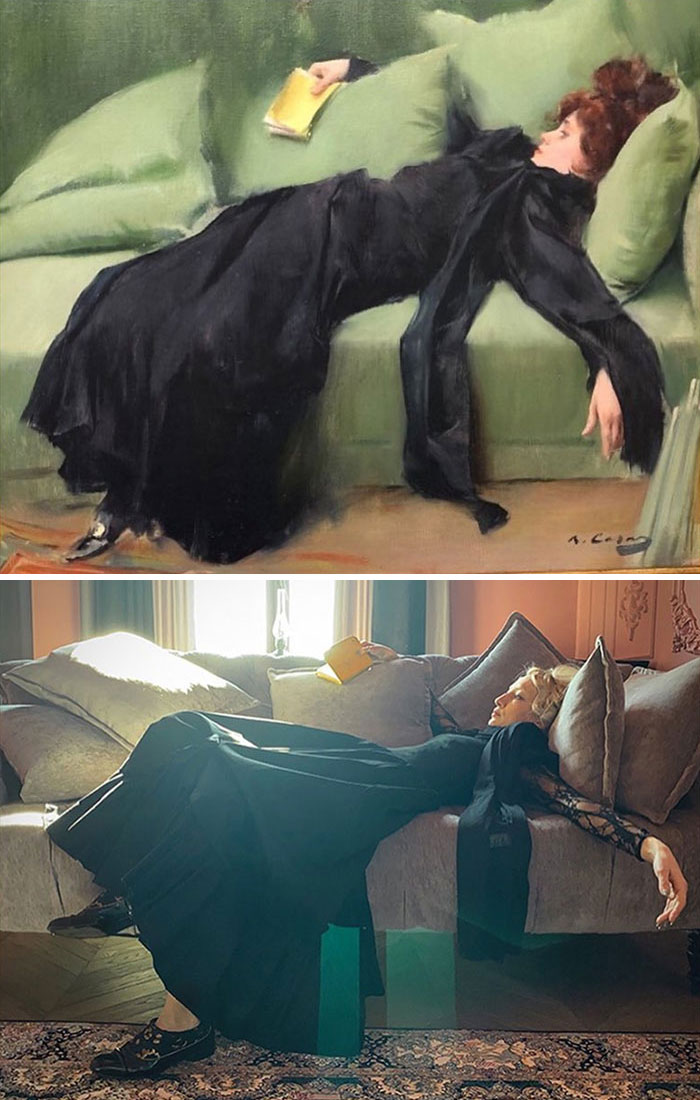 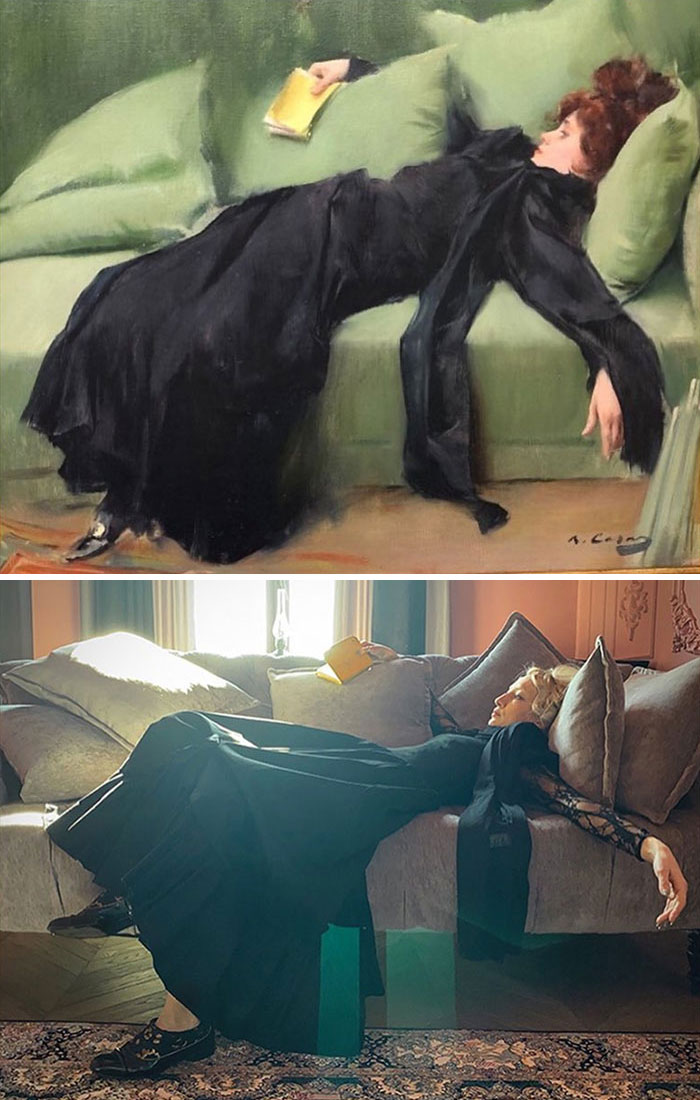 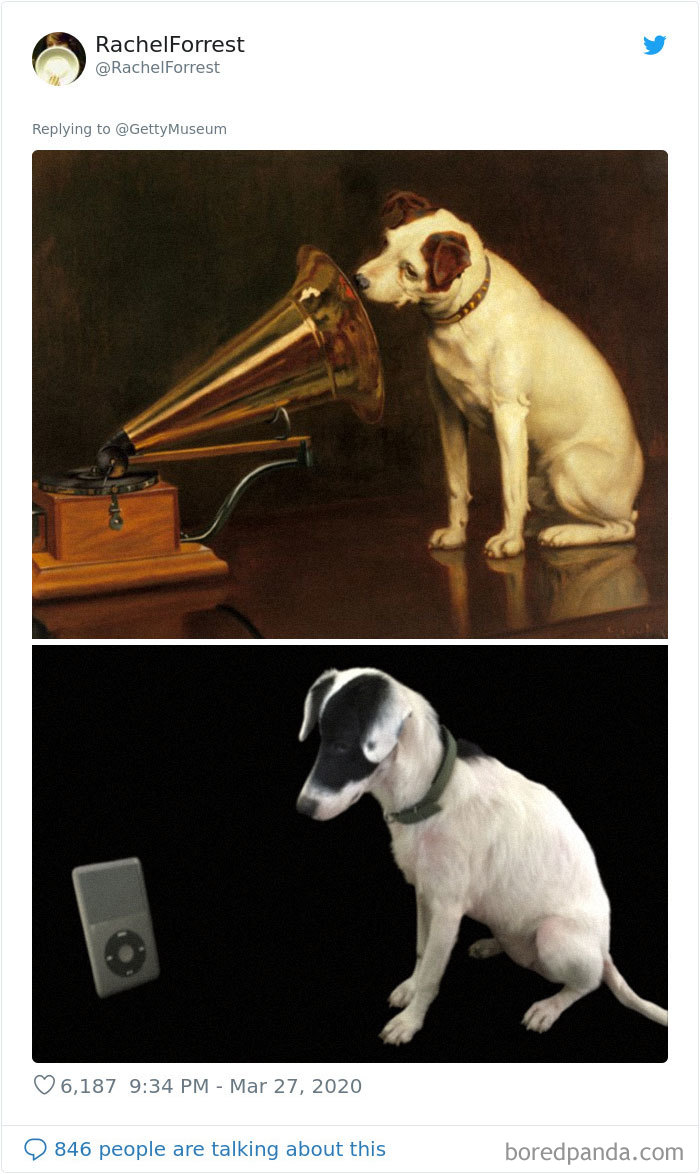 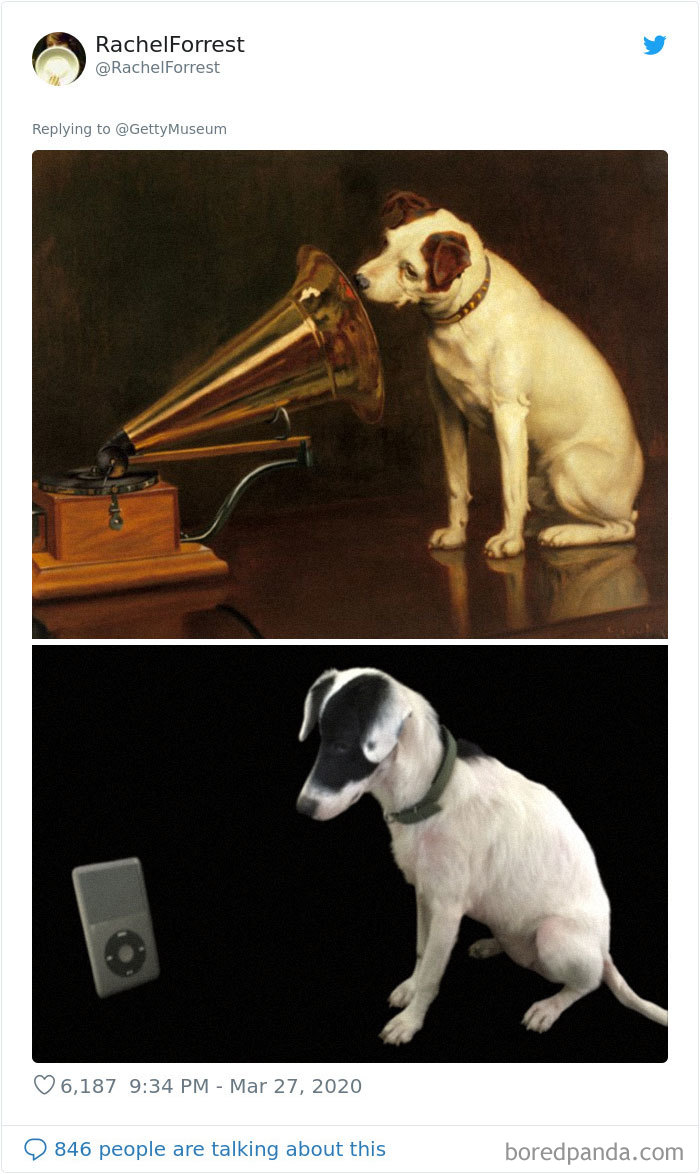 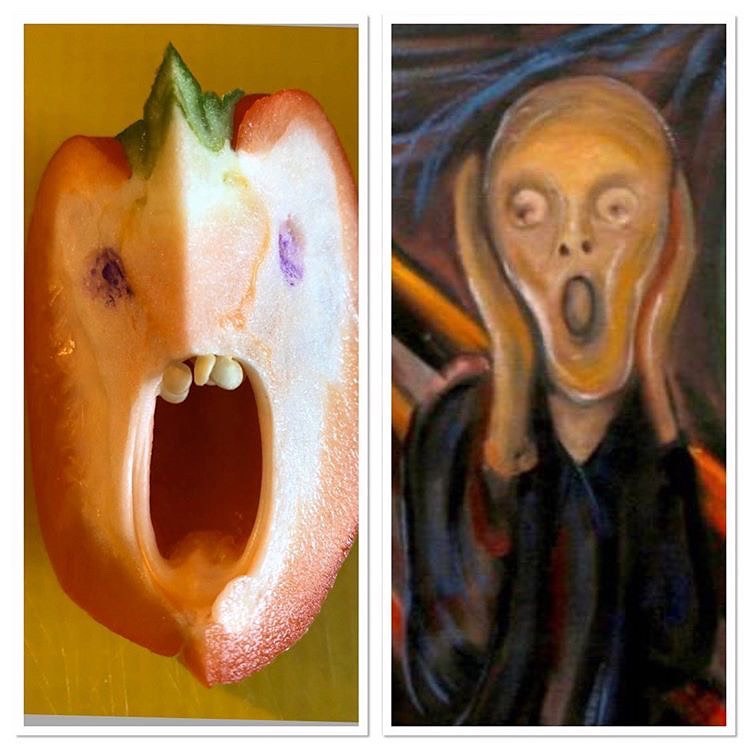 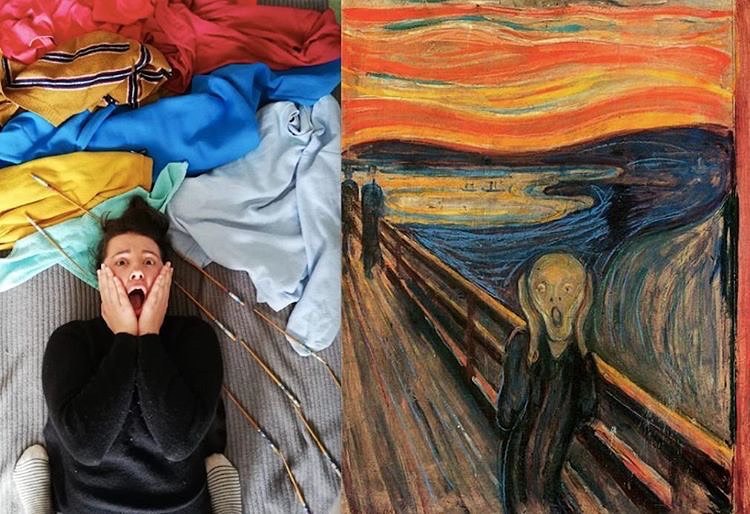 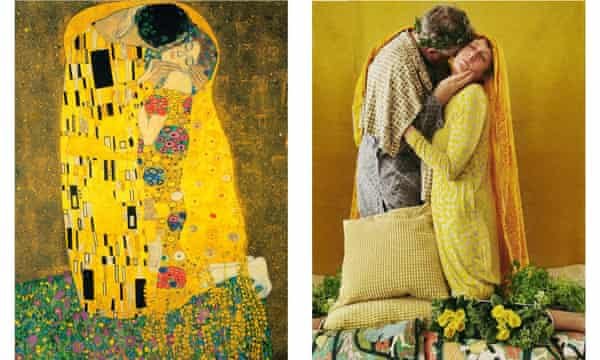 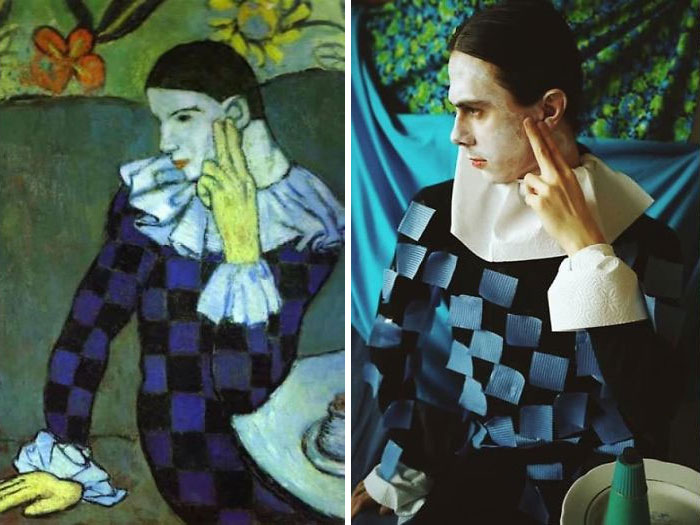 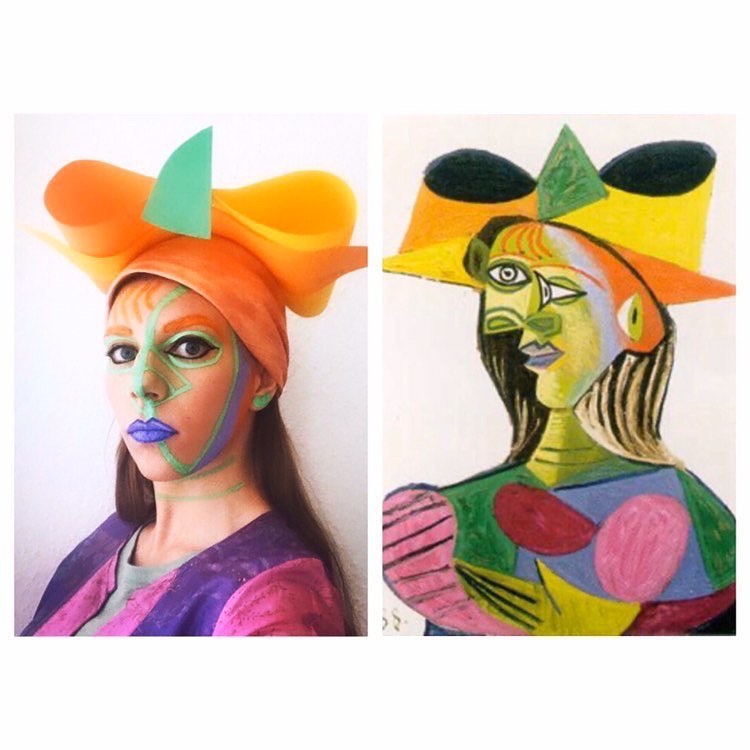 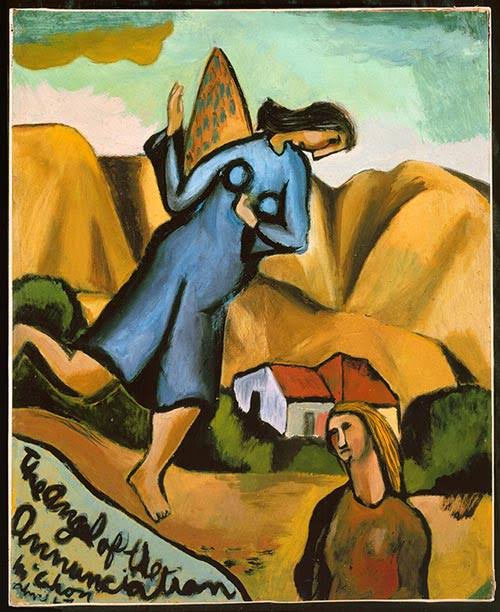 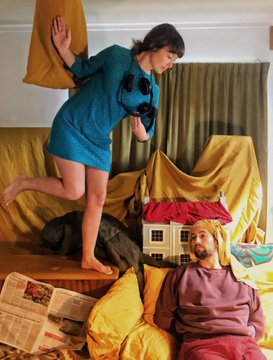 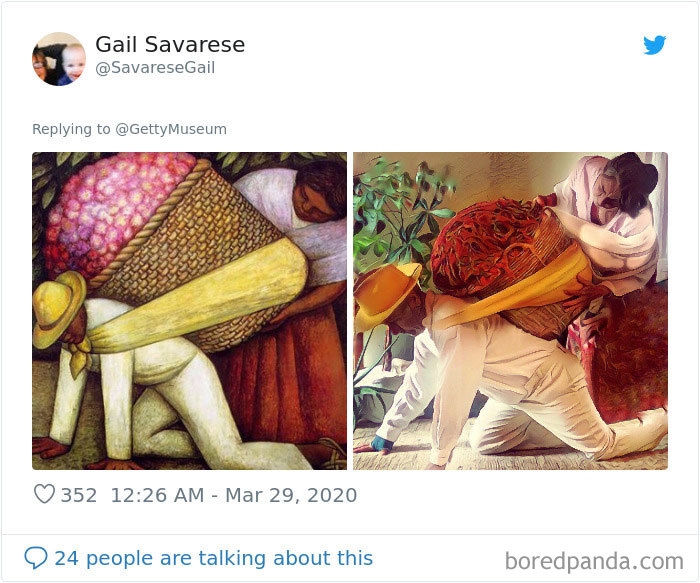 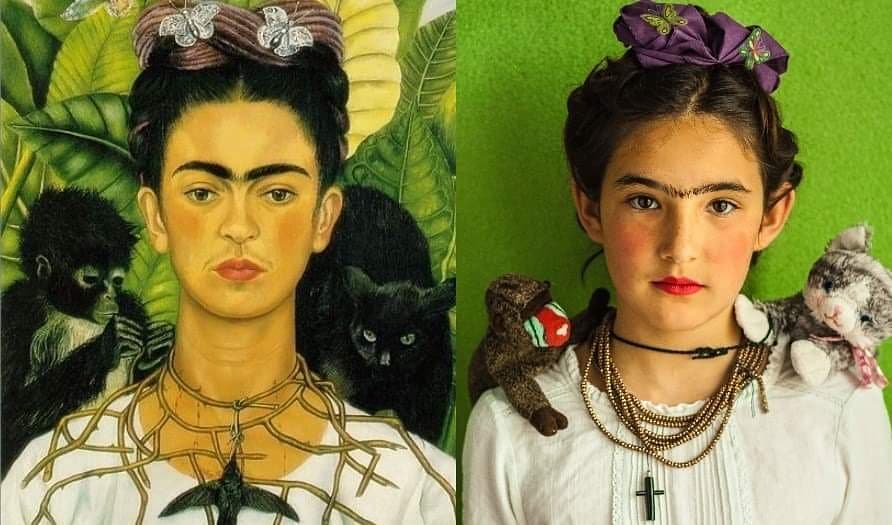 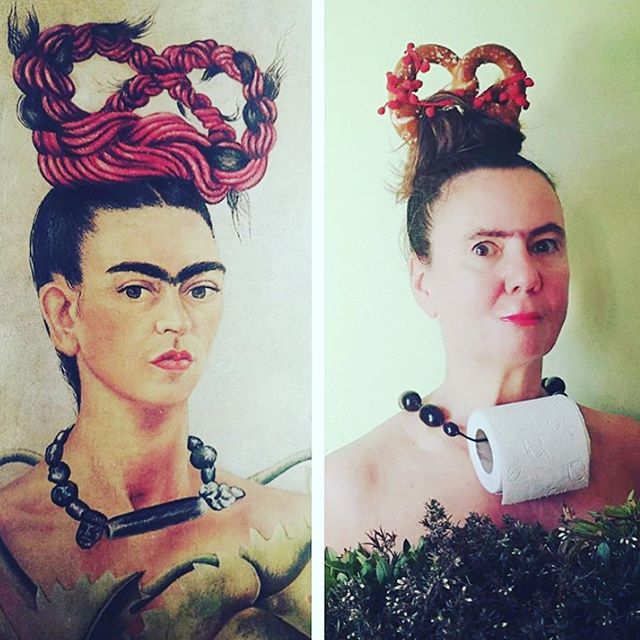 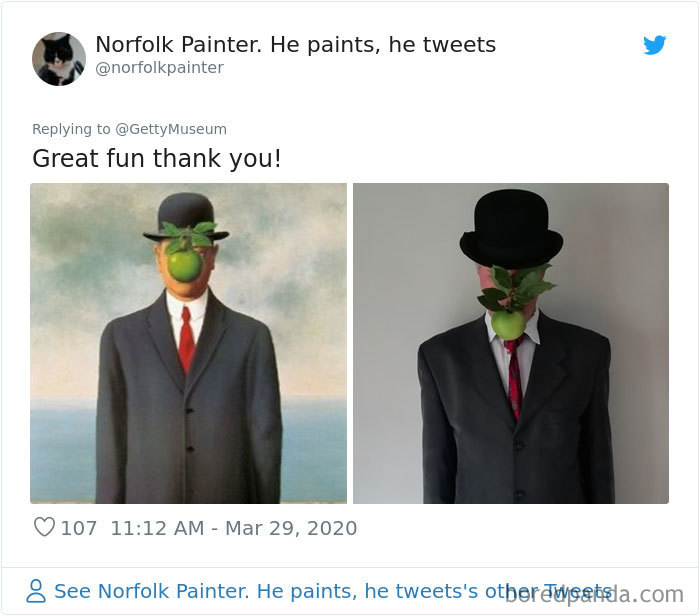 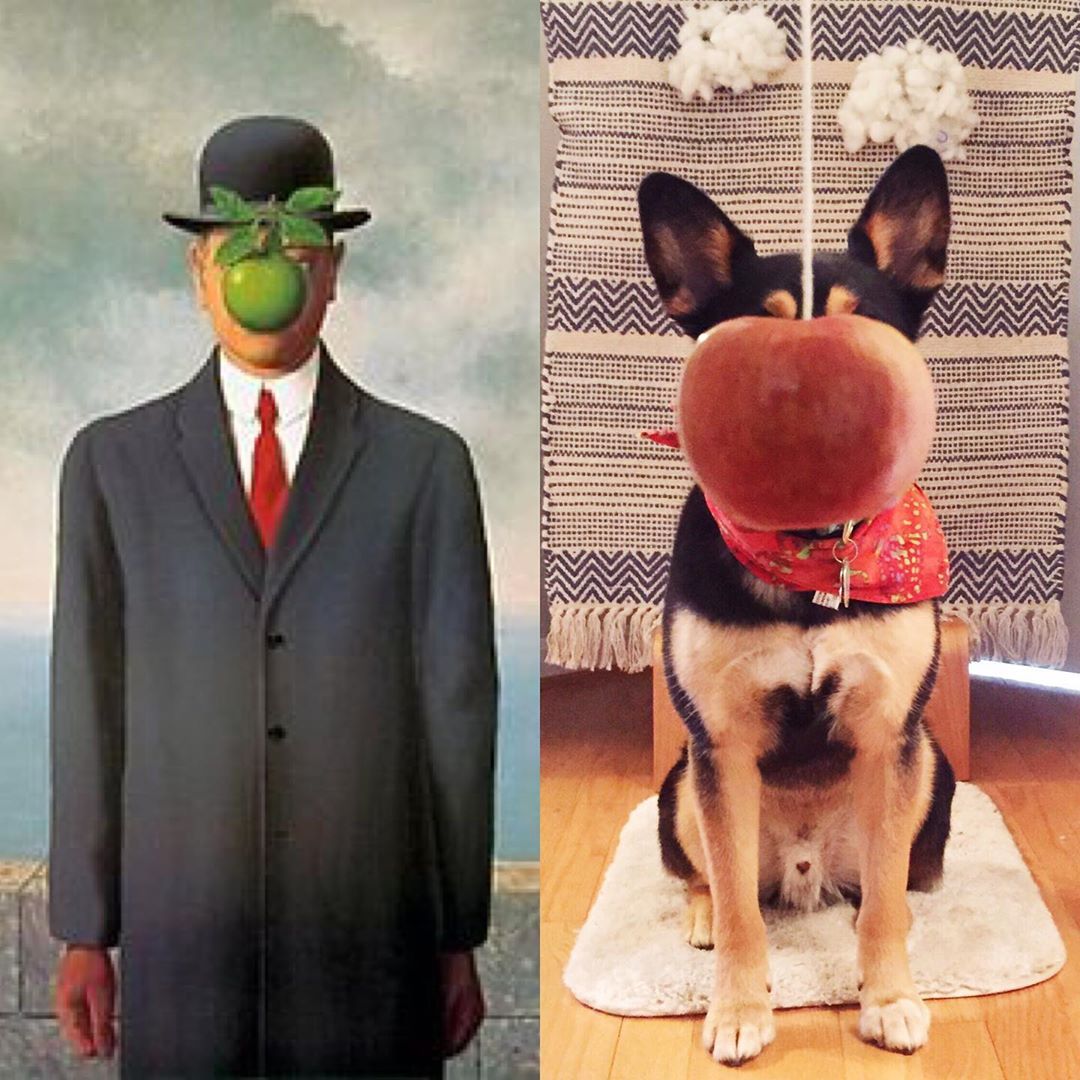 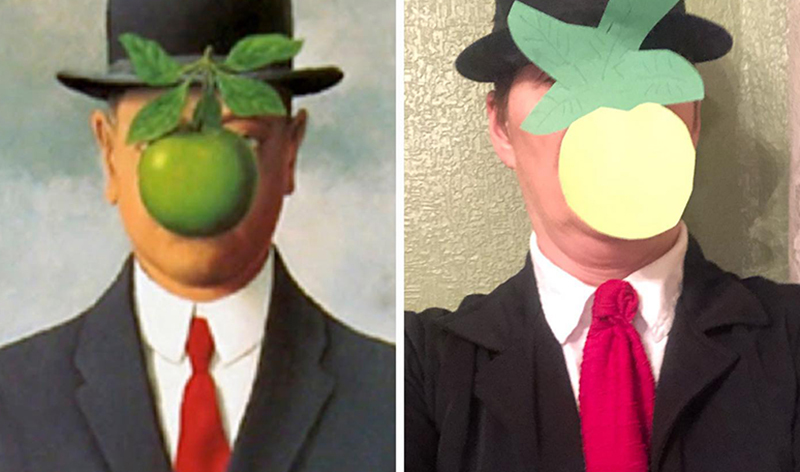 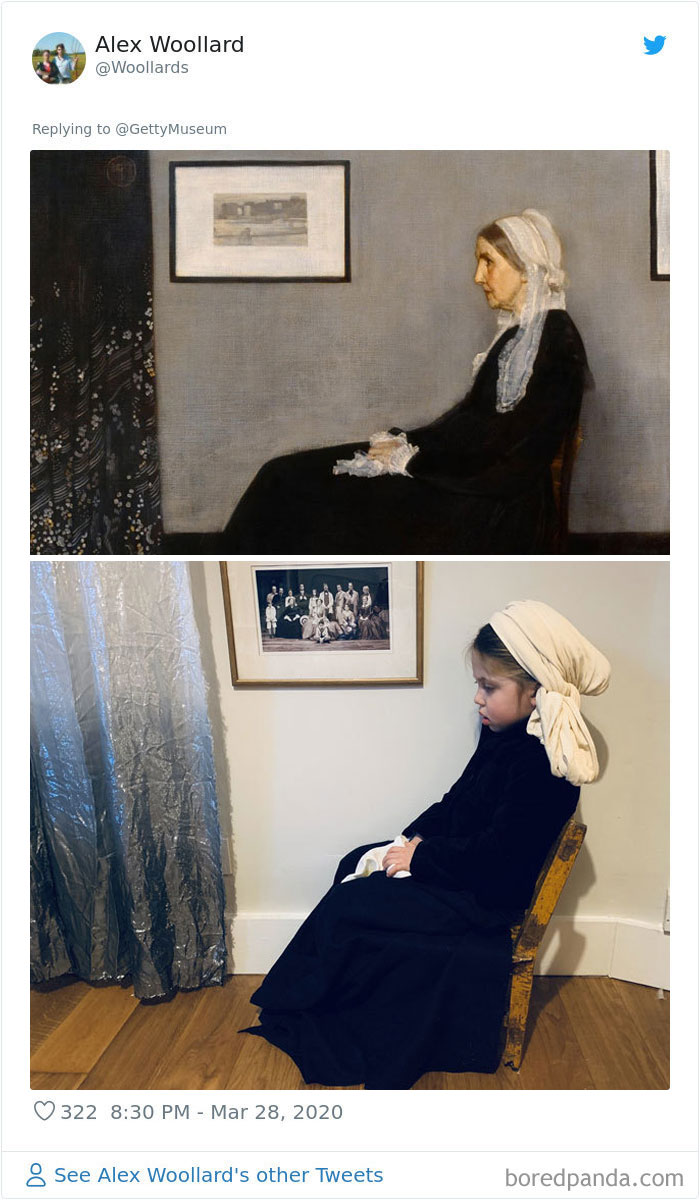 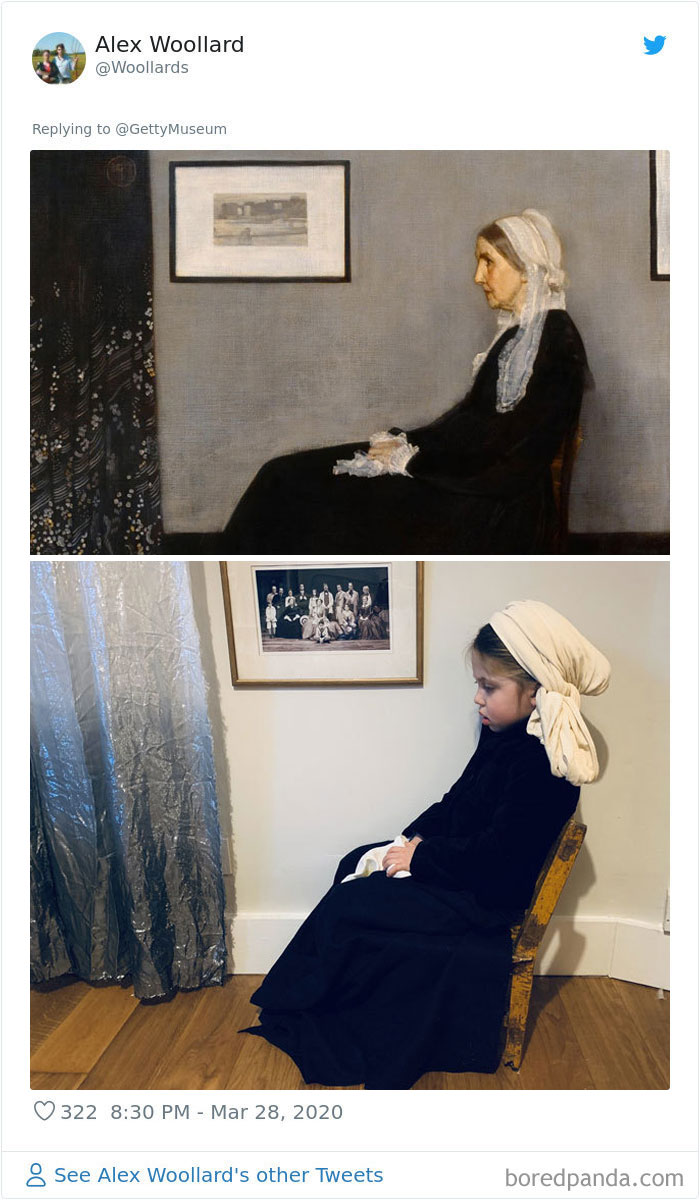 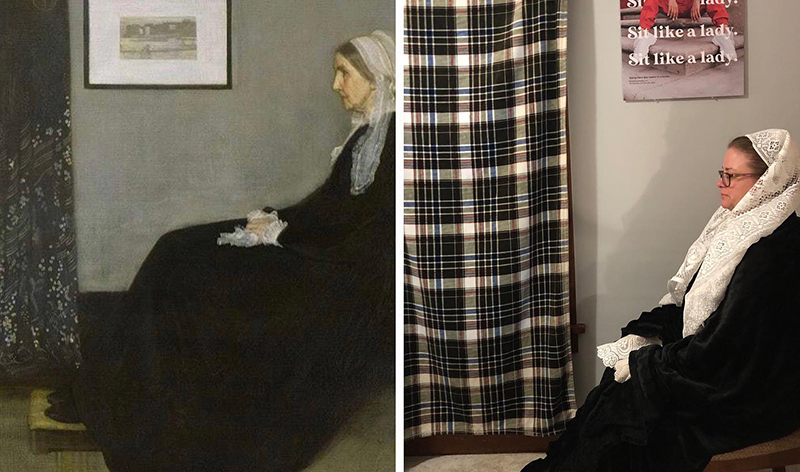 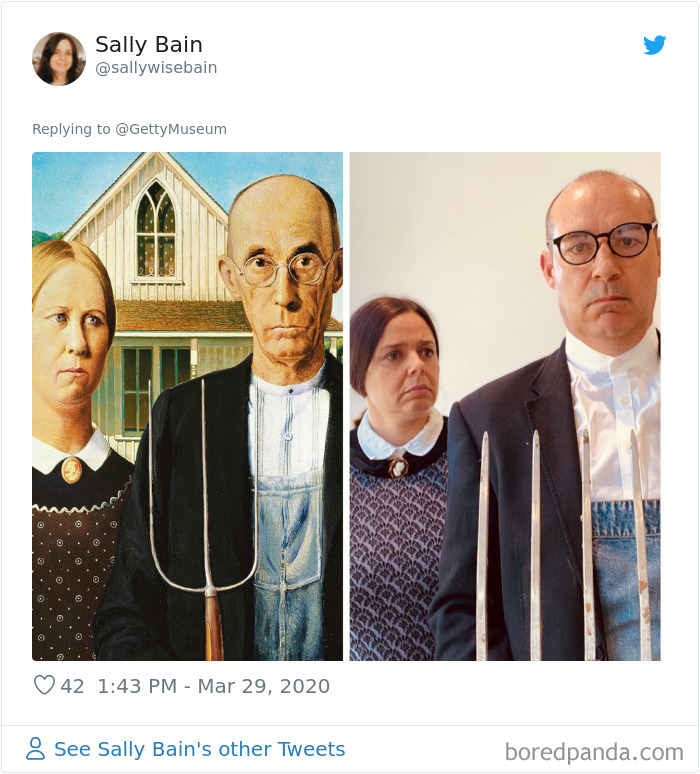 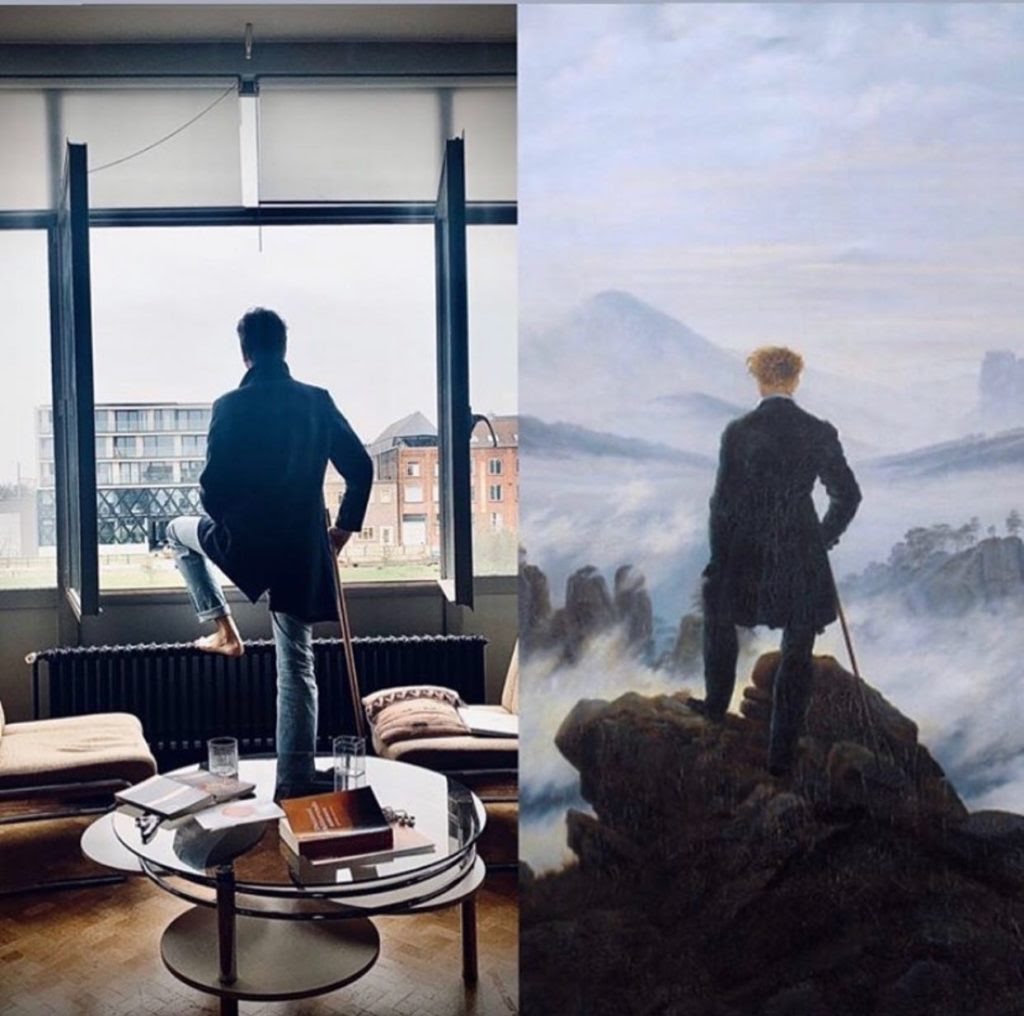 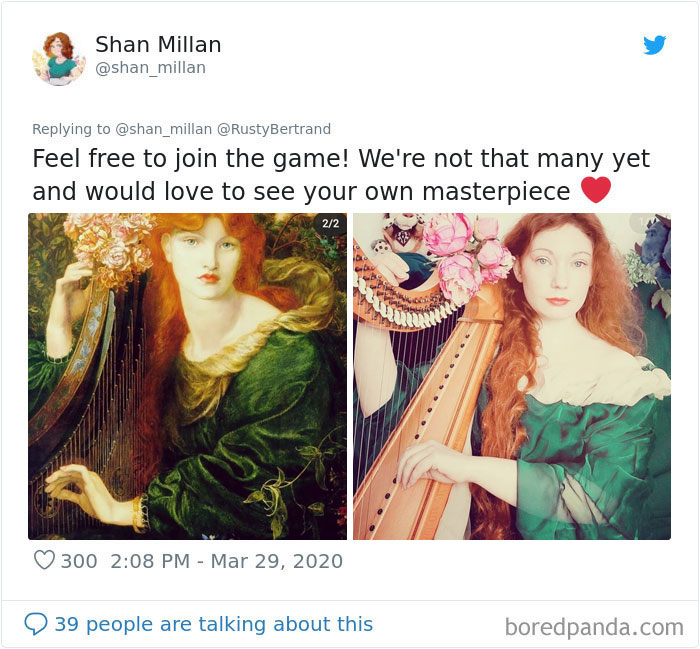 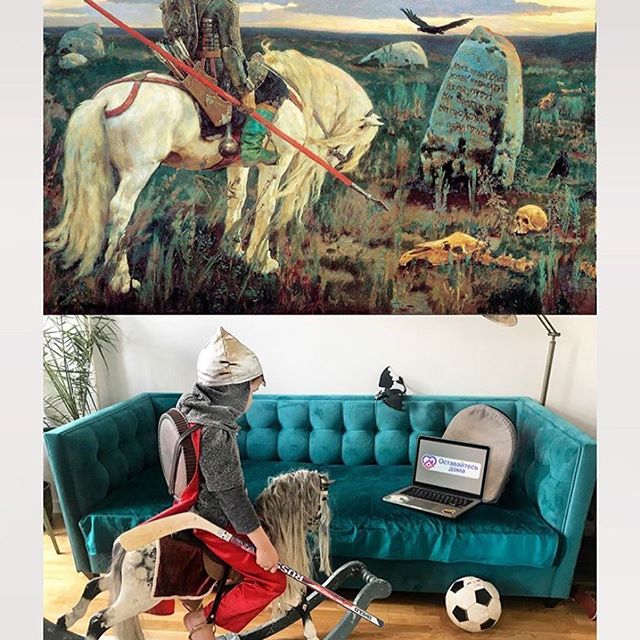 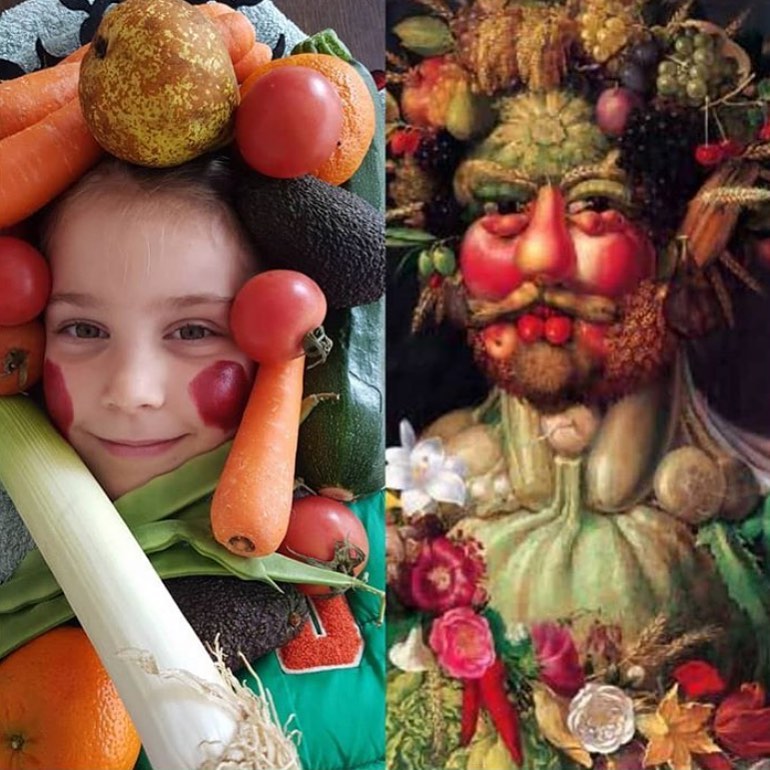 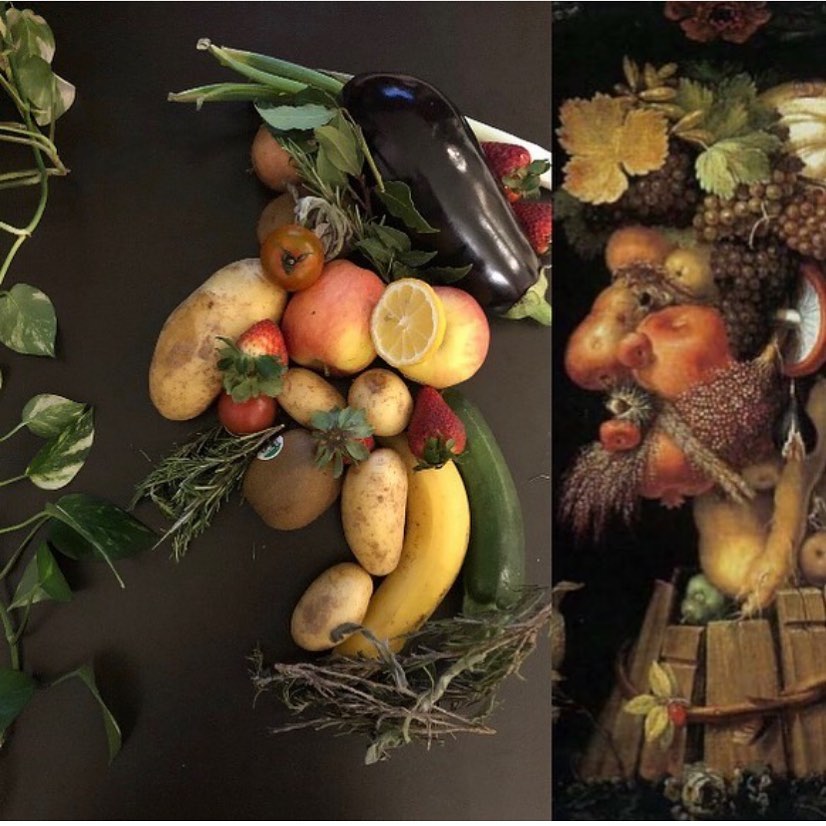 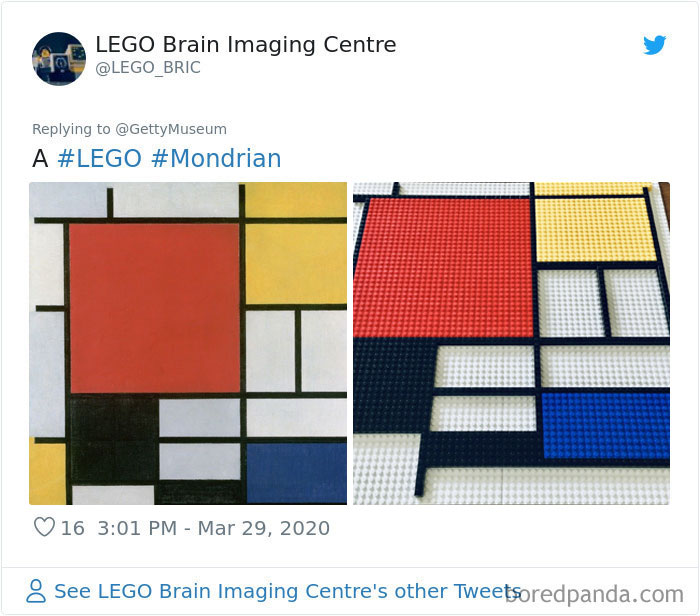 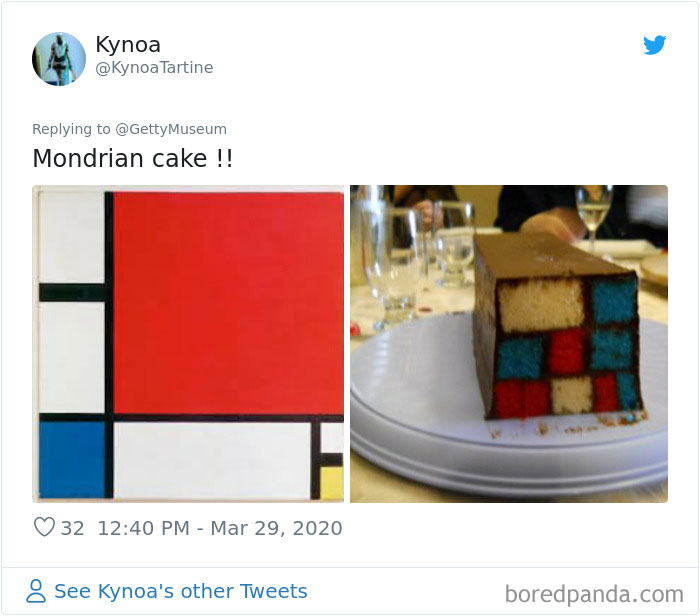 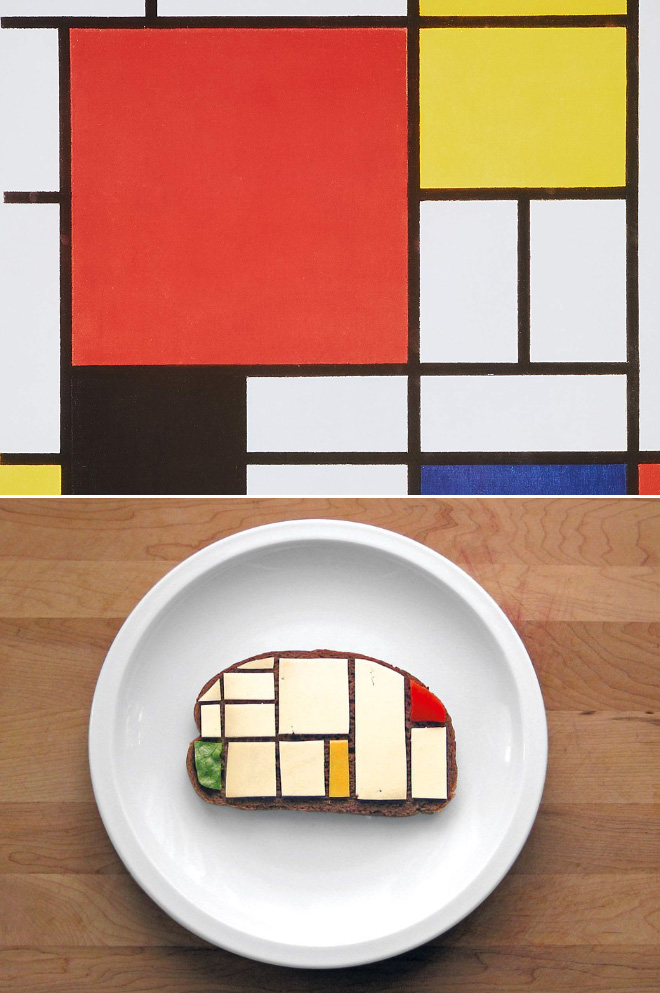 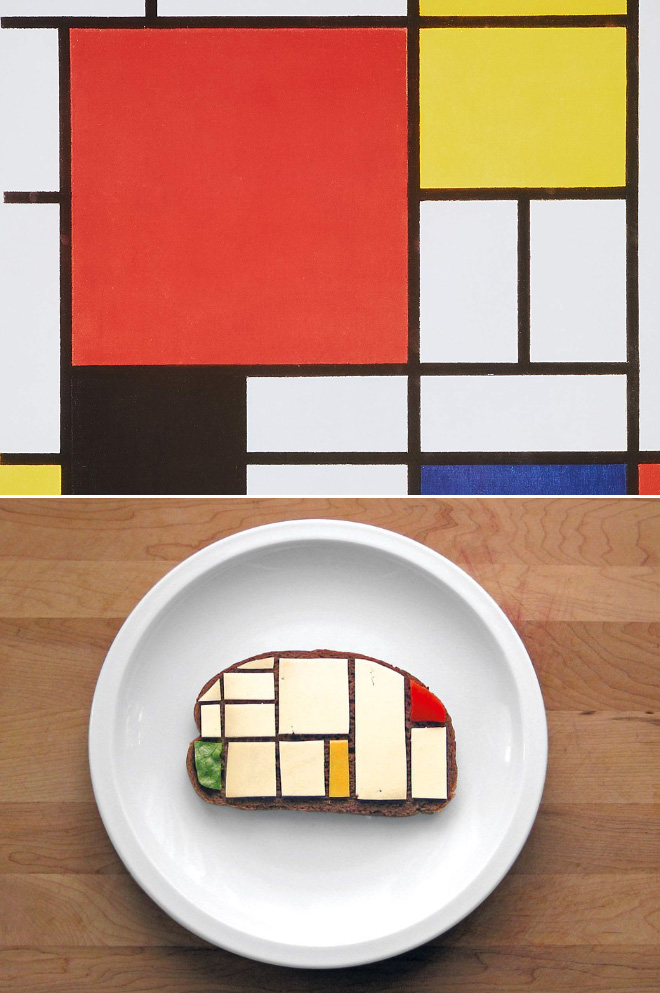 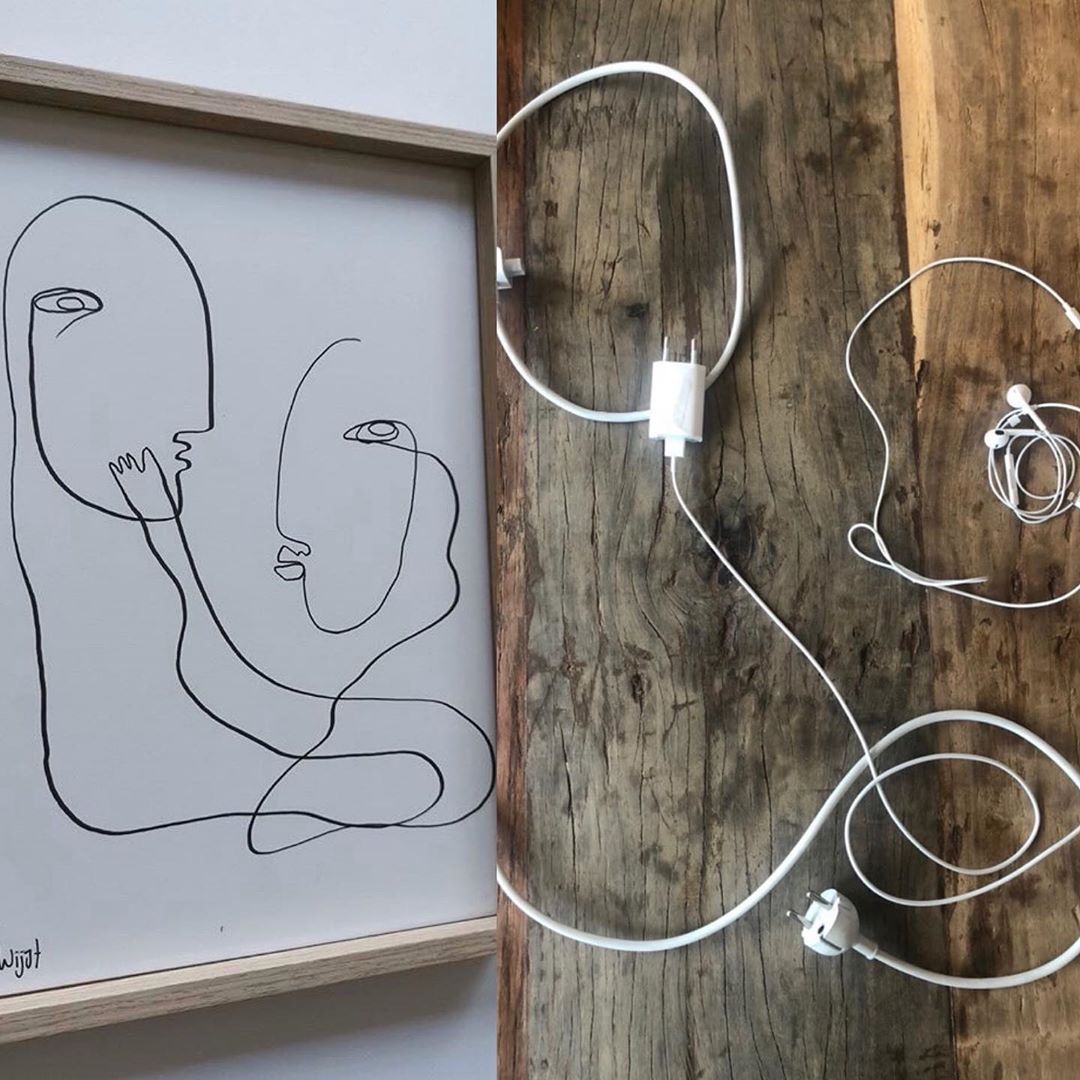 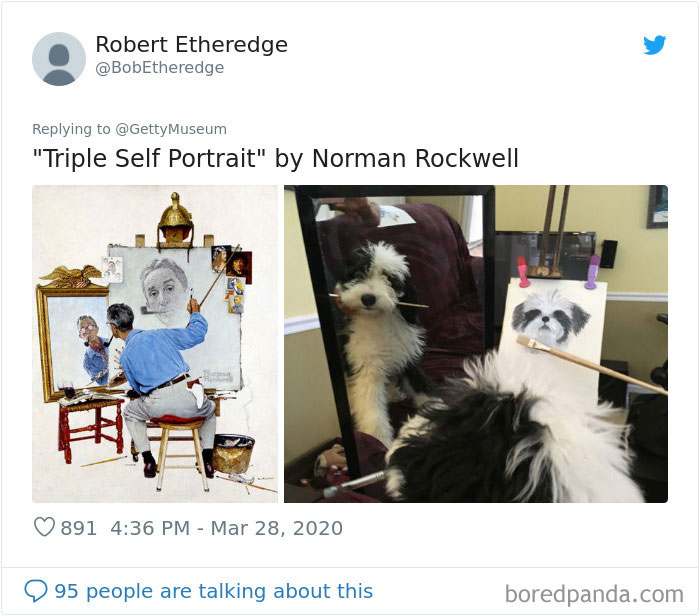 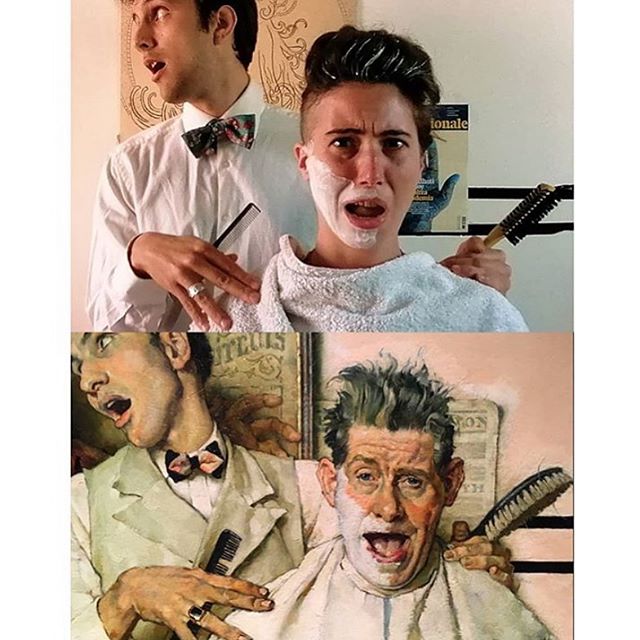 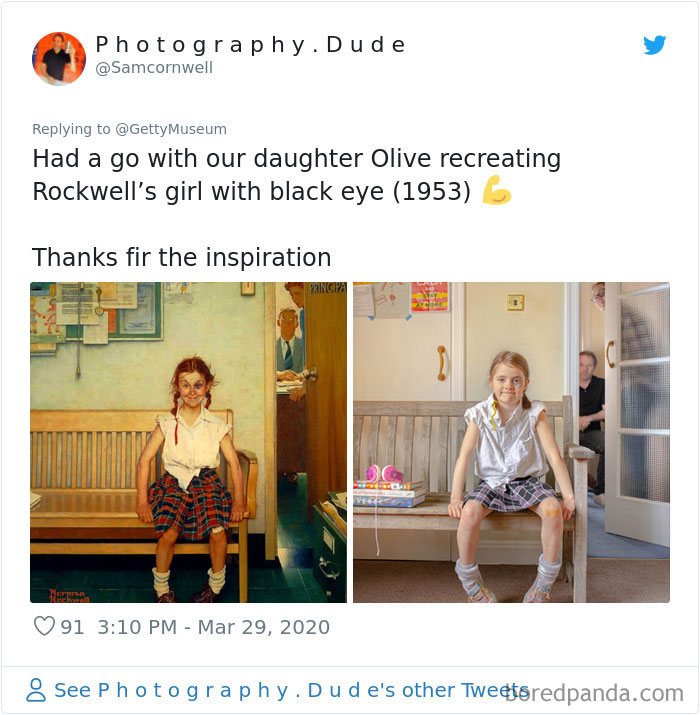 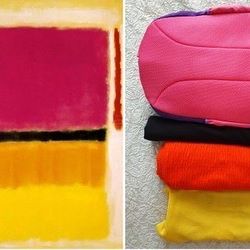 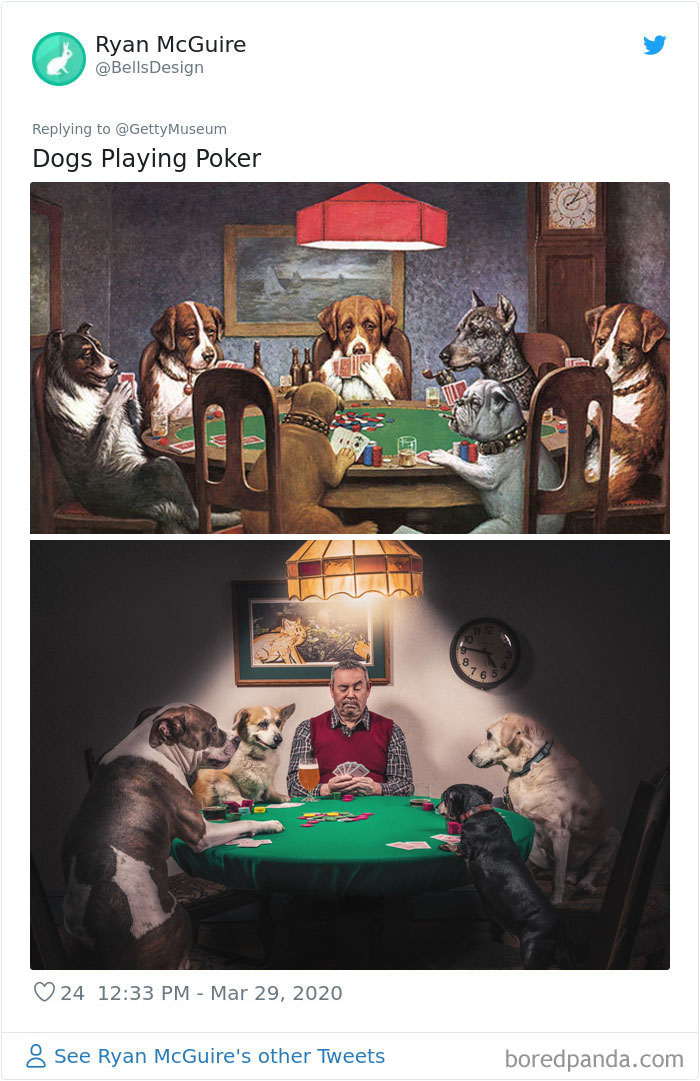 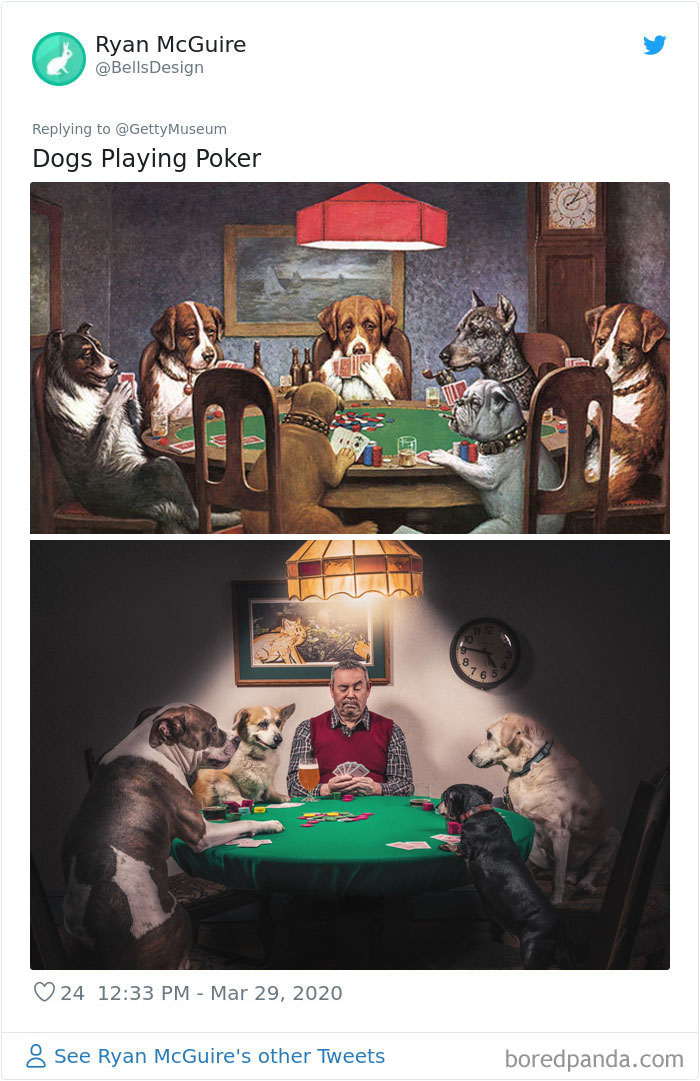 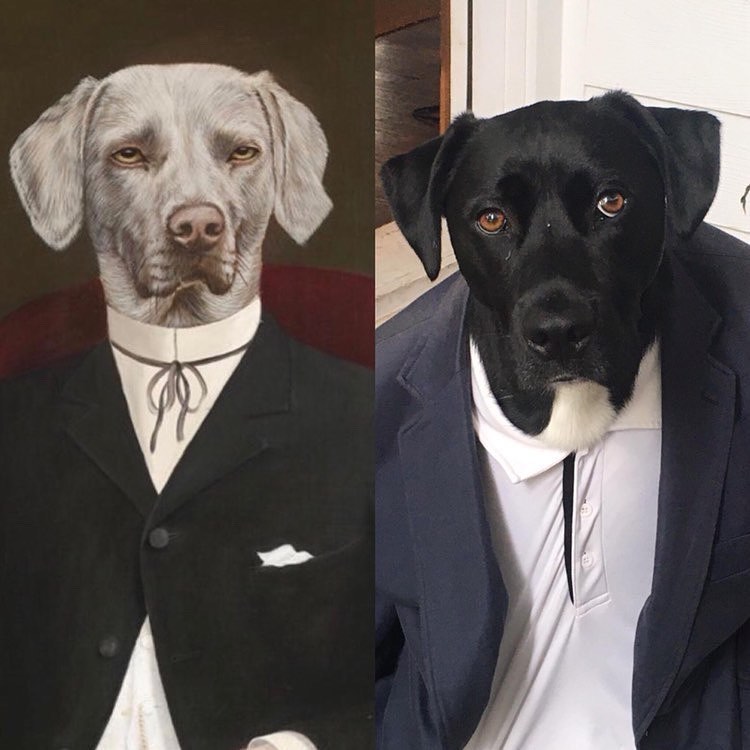